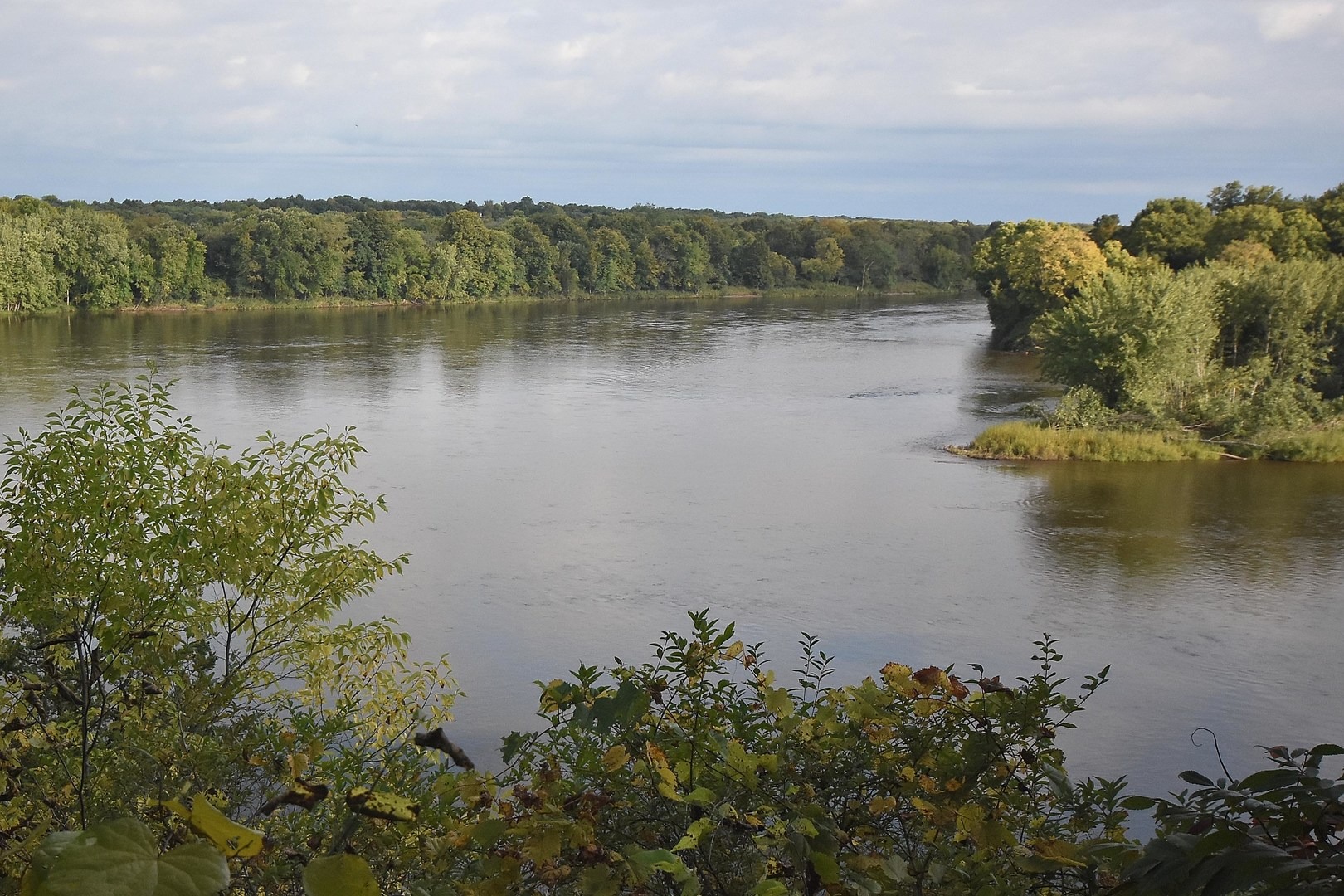 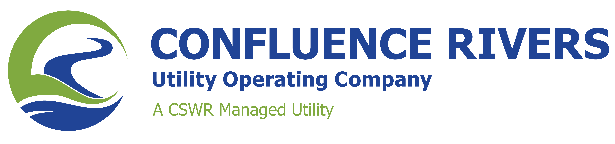 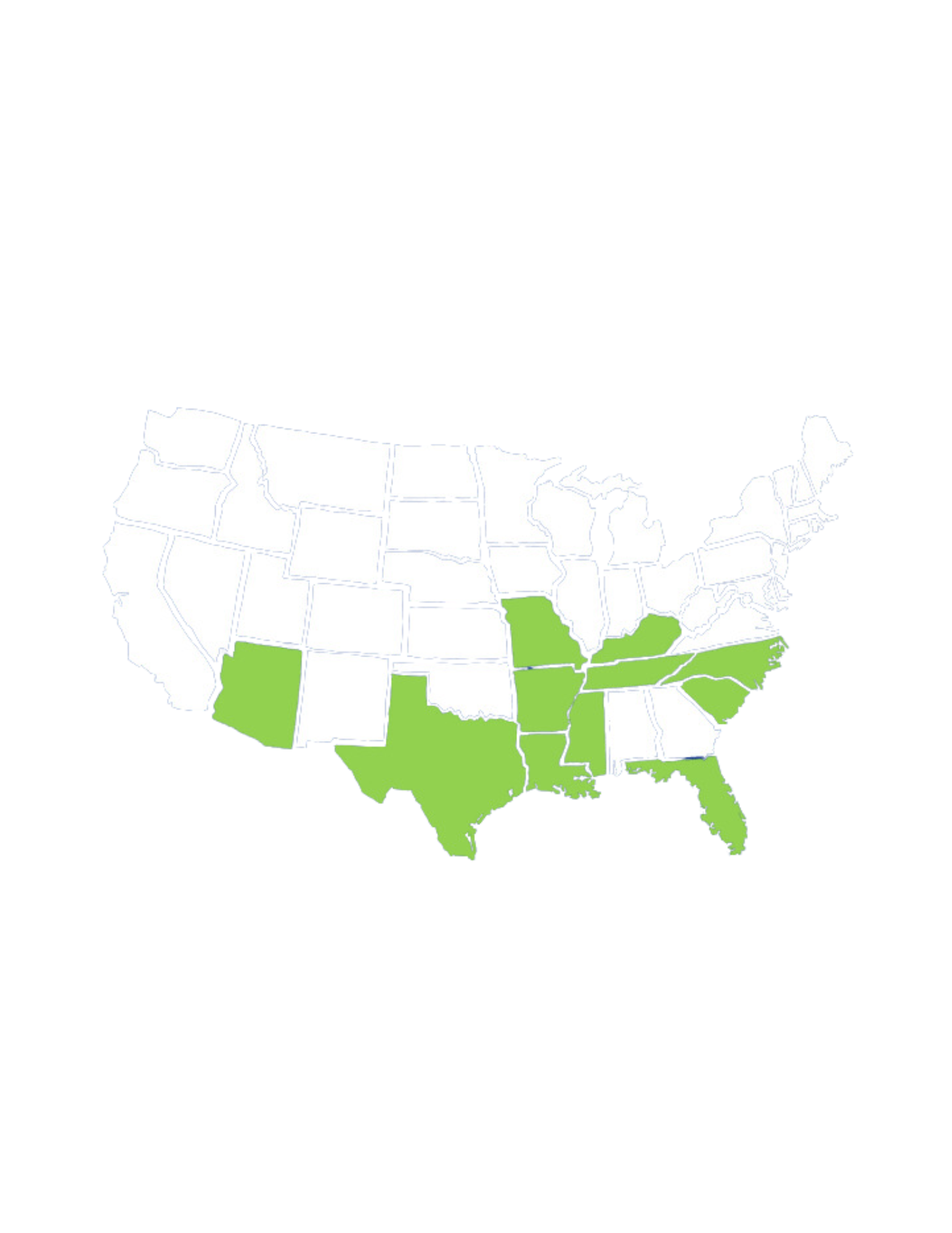 SAFE WATER, HEALTHY COMMUNITIES
10th largest investor-owned water utility in the U.S.

Largest owner/operator of individual domestic wastewater systems in the U.S.     

CSWR proudly serves over 300,000 people in 11 states including approximately 29,000 individuals in Missouri                         

We have removed over 300 systems from compliance agreements with state environmental agencies.
CSWR OWNED SYSTEMS
Our mission is to bring safe, reliable and environmentally responsible water resources to every community in the U.S.
America’s Water Crisis
Industry fragmentation
There are ~48,600 drinking water utilities in the U.S. and more than ~23,500 sewer utilities
92% of U.S. water utilities cover small to very small communities; only 426 water utilities serve cities of 100,000 or more
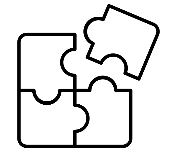 90,000 water or wastewater violations annually
Utilities that serve less than 3,000 people hold ~70% of those violations 
1 in 4 Americans are exposed to potentially unsafe drinking water
Over 40% of systems in the US are noncompliant with at least one water standard
Noncompliance
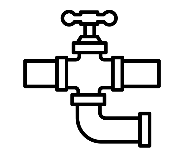 New regulations for contaminants of  emerging concern
Increasingly stringent federal water standards (e.g. PFAS regulation proposed in March 2023) enforcing contamination levels on PFAS, PFOS and other chemicals in the drinking water supply
98% of all water utilities in the U.S. are not currently equipped to treat PFAS
Implementing PFAS limits will require an estimated capital spend of $3.8bn
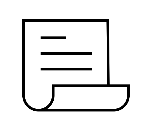 Consistency and resiliency
Climate variability is contributing to water scarcity issues and increased storm activity
Increased occurrences of cyber attacks pose a threat to the safety and reliability of water infrastructure
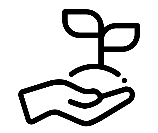 State of Infrastructure – Missouri
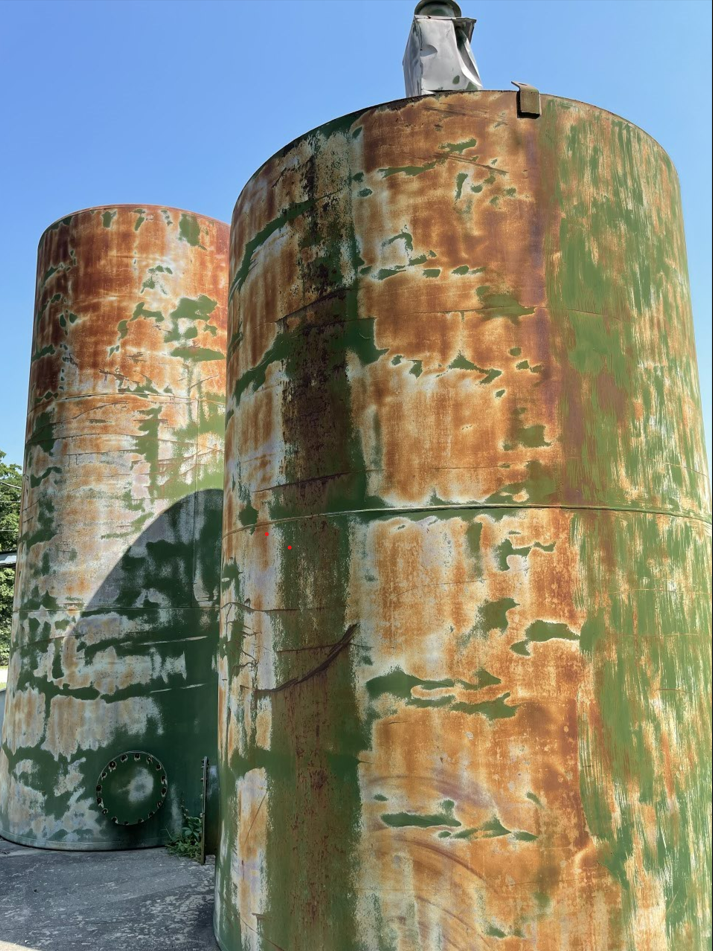 Of the 4,513 community-based water systems in Missouri, approximately 2,800 have experienced non-compliance in the last 3 years


Data from the Department of Natural Resources (DNR) shows that almost 71% of all wastewater systems in Missouri have been in a state of non-compliance one or more times over the last three years
Confluence River’s Footprint
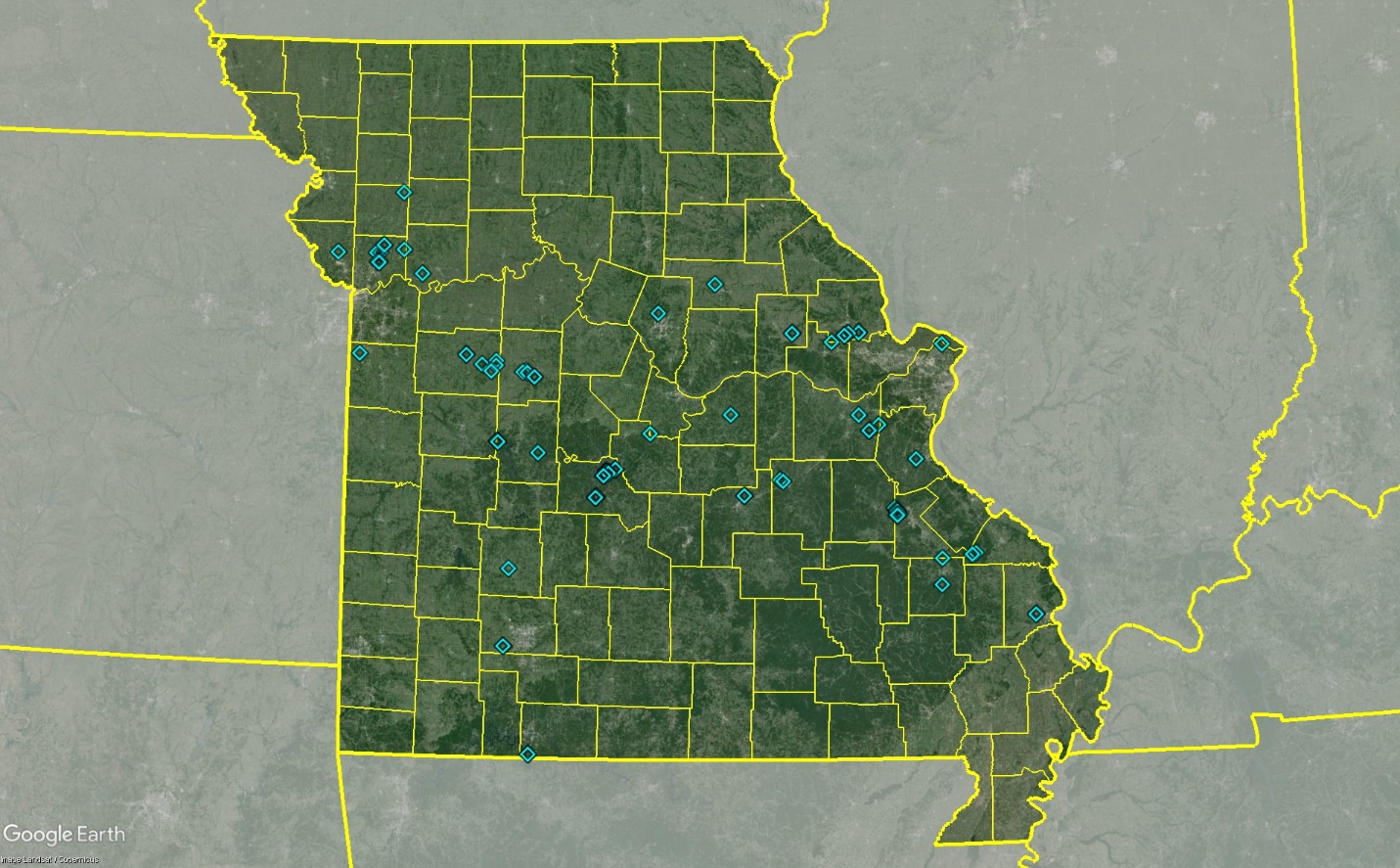 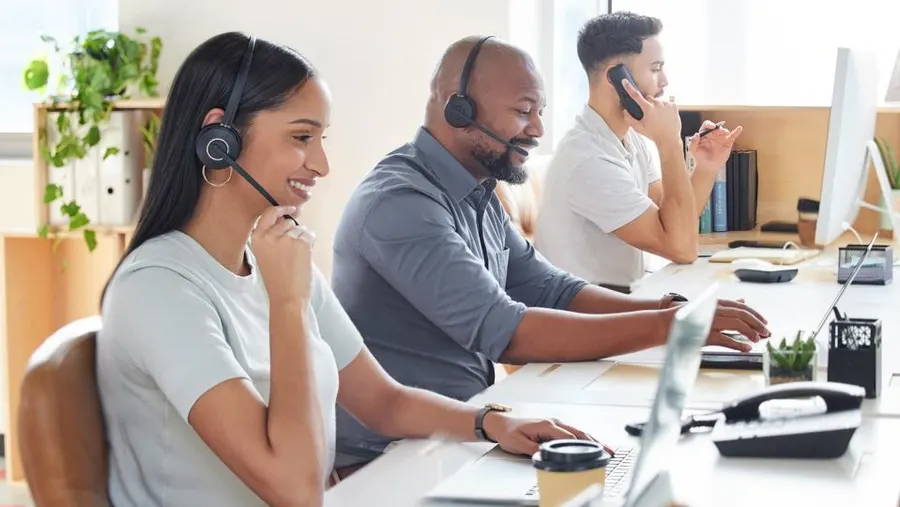 How We Serve Our Customers
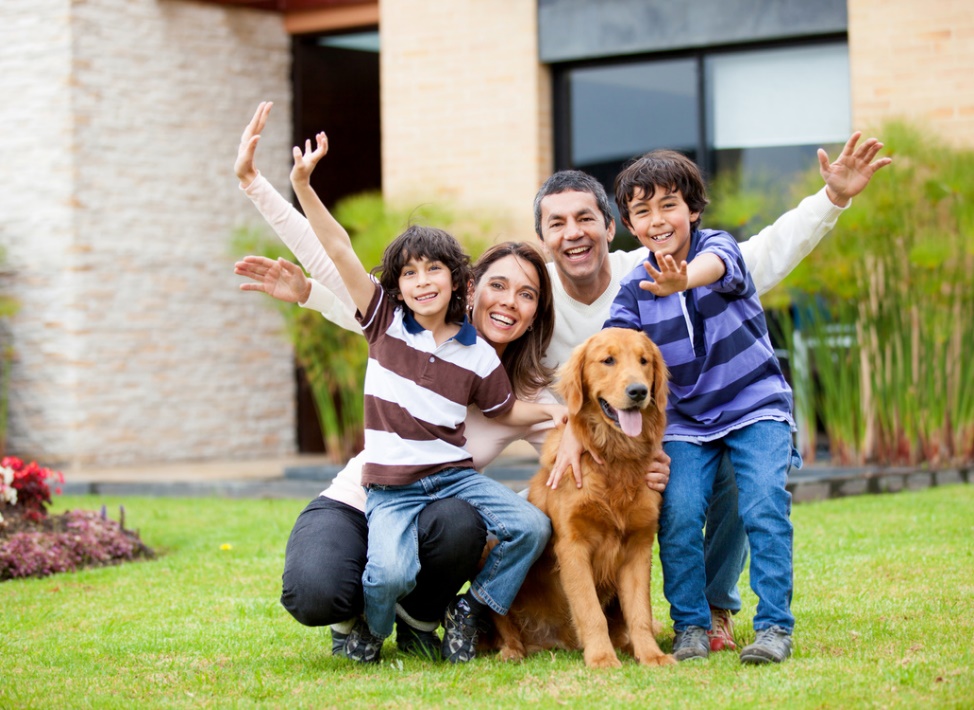 Healthy Communities
We are a dedicated team of 89 full-time personnel serving over 300,000 people.
Serving approximately 29,000 people in Missouri
  
Our connection of service isn’t just to an account, but to a human being, a family, a home or a business. 

We believe we have a responsibility to help our customers be as educated about the safety, reliability and costs of water and wastewater as possible.

Our promise begins and ends with reliability — safe and reliable water, 365 days a year.
Confluence Rivers Customer Service - Metrics
In the most recent week of data, of the customers who chose to take a survey regarding their call center experience, the percentage of customers who stated that they were satisfied with their interaction was:
 
100%
In Q1 2024, almost half of the 5,787 Confluence Rivers customers who called our Call Center chose to self-serve via the IVR
Top 3 Reasons Customers Call Great River Customer Service:
Pay their Bill
Billing/Payment Inquiry
Start or Stop Service
Staying Connected
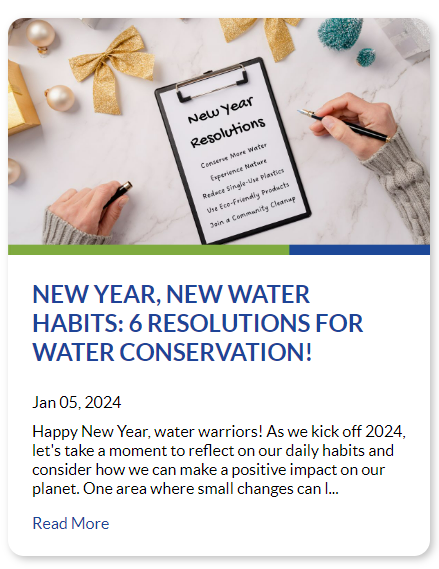 We go beyond what is required by regulation and focus on supporting our customers’ interests and needs.

Consistent, transparent conversations are essential. We use tools like in-person conversations, direct mail, email, Facebook, Twitter, LinkedIn, 24-hour phone availability, our blog and more. 

Customers can now receive advisory notices by text and email – advisories are posted in both English and Spanish

We‘ve expanded our payment options to include pay-in-person with over 30,000 locations nationwide.  Customers can also pay online, by mail, and phone.
Staying Connected – Community Updates
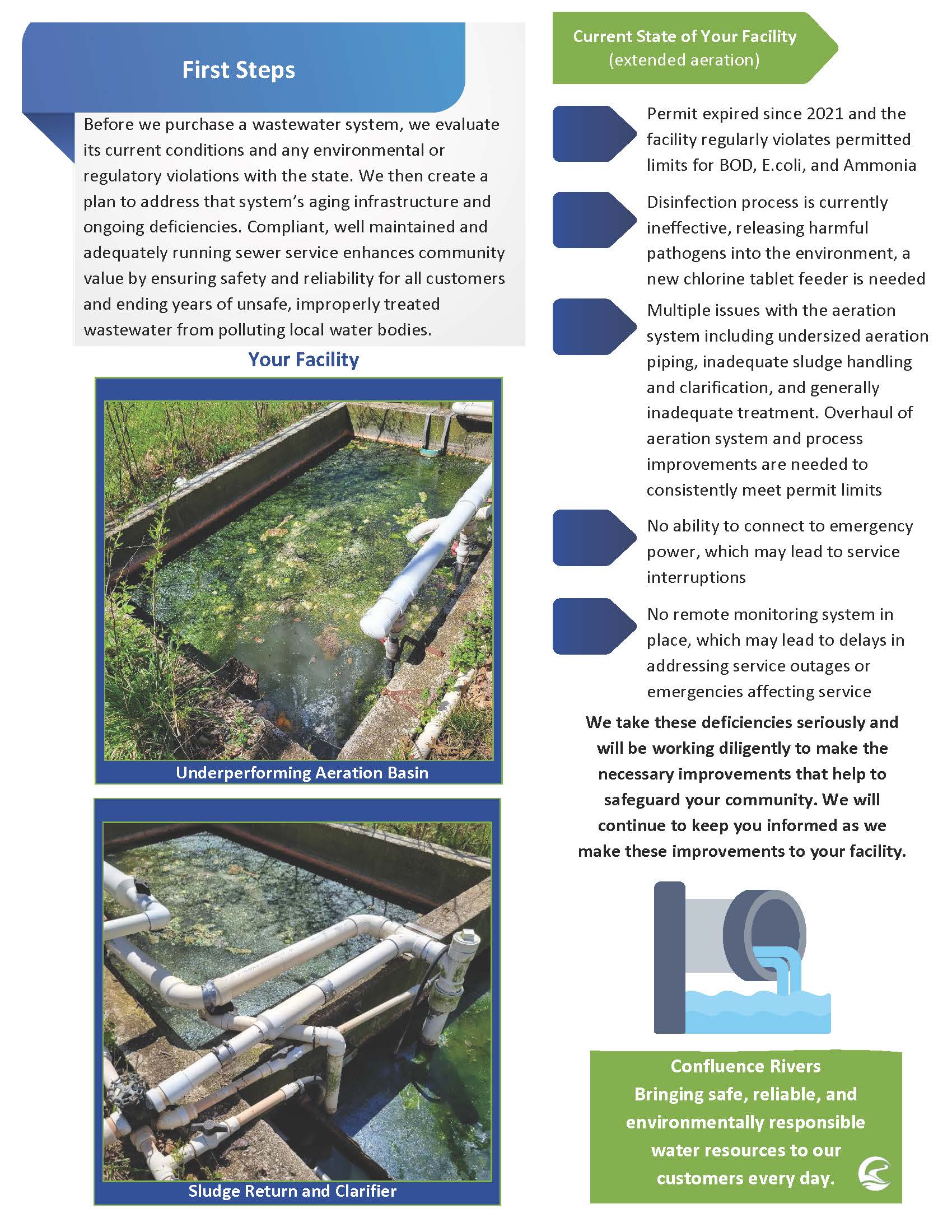 Launched a campaign to update customer data for communications

Updated Welcome Letters to better educate customers on the condition of their system upon acquisition

Launched surveys designed to capture customer satisfaction with both live representatives and IVR
Staying Connected – Annual Updates
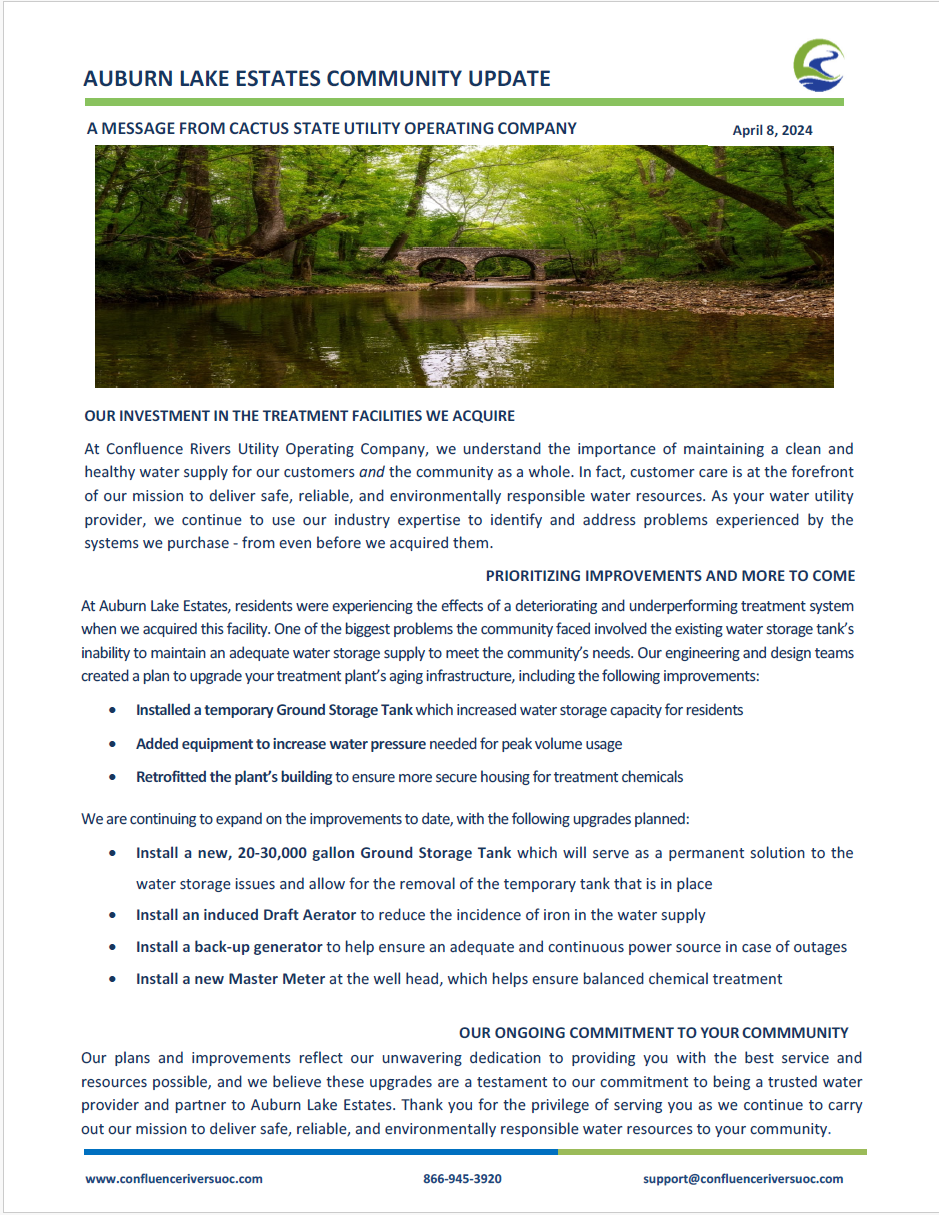 Learning from Local Public Hearings: Water is Local 

Began providing Annual Updates (at a minimum) to each individual community served in Missouri 

Continue providing community signage during a construction project and community updates upon project completion
Future of Confluence Rivers
Confluence Rivers continues to deliver on its mission: Invest in communities to ensure safe, reliable, and environmentally responsible water resources

Confluence Rivers has invested over $29mm towards improving water and wastewater infrastructure in communities across Missouri 

Recently submitted first annual Capital  Improvement Plan detailing Confluence’s intent to reinvest over $25mm in the next 5 years

We will continue working with the Department of Natural Resources and the Public Service Commission to provide safe and reliable service to every community in Missouri
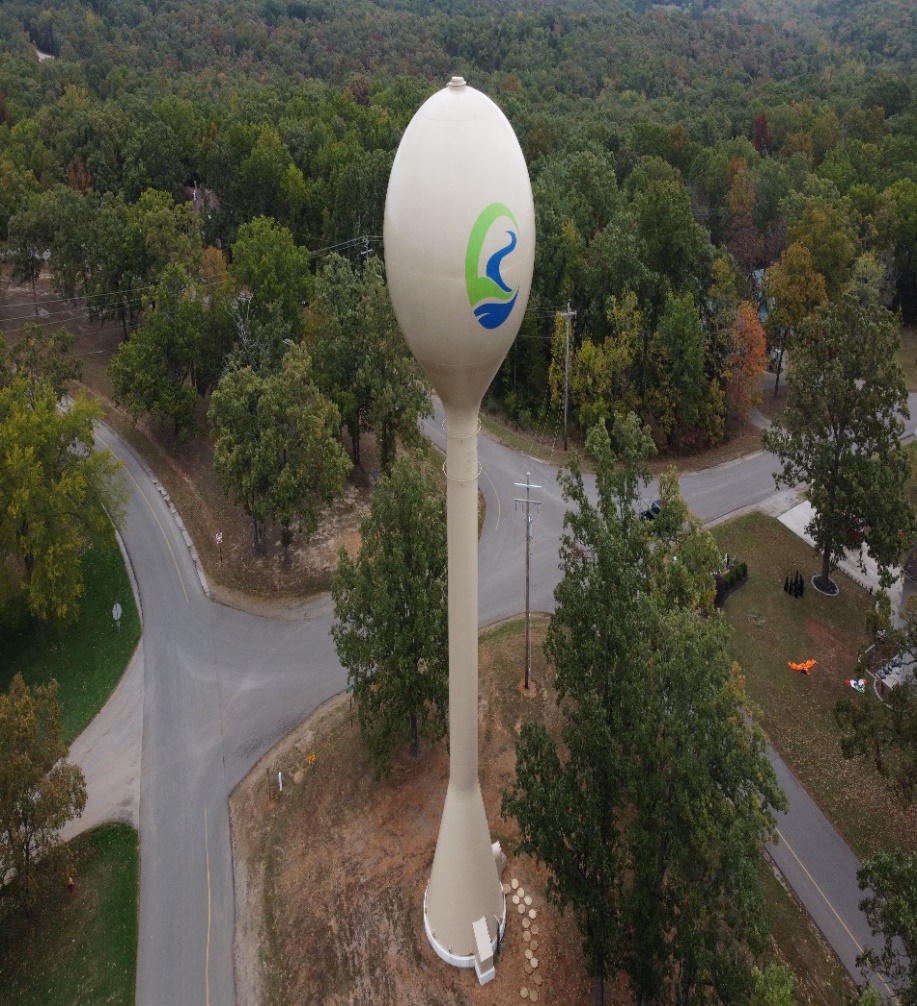 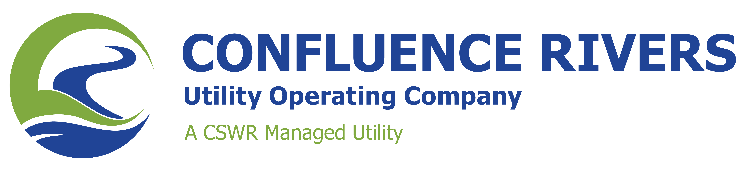 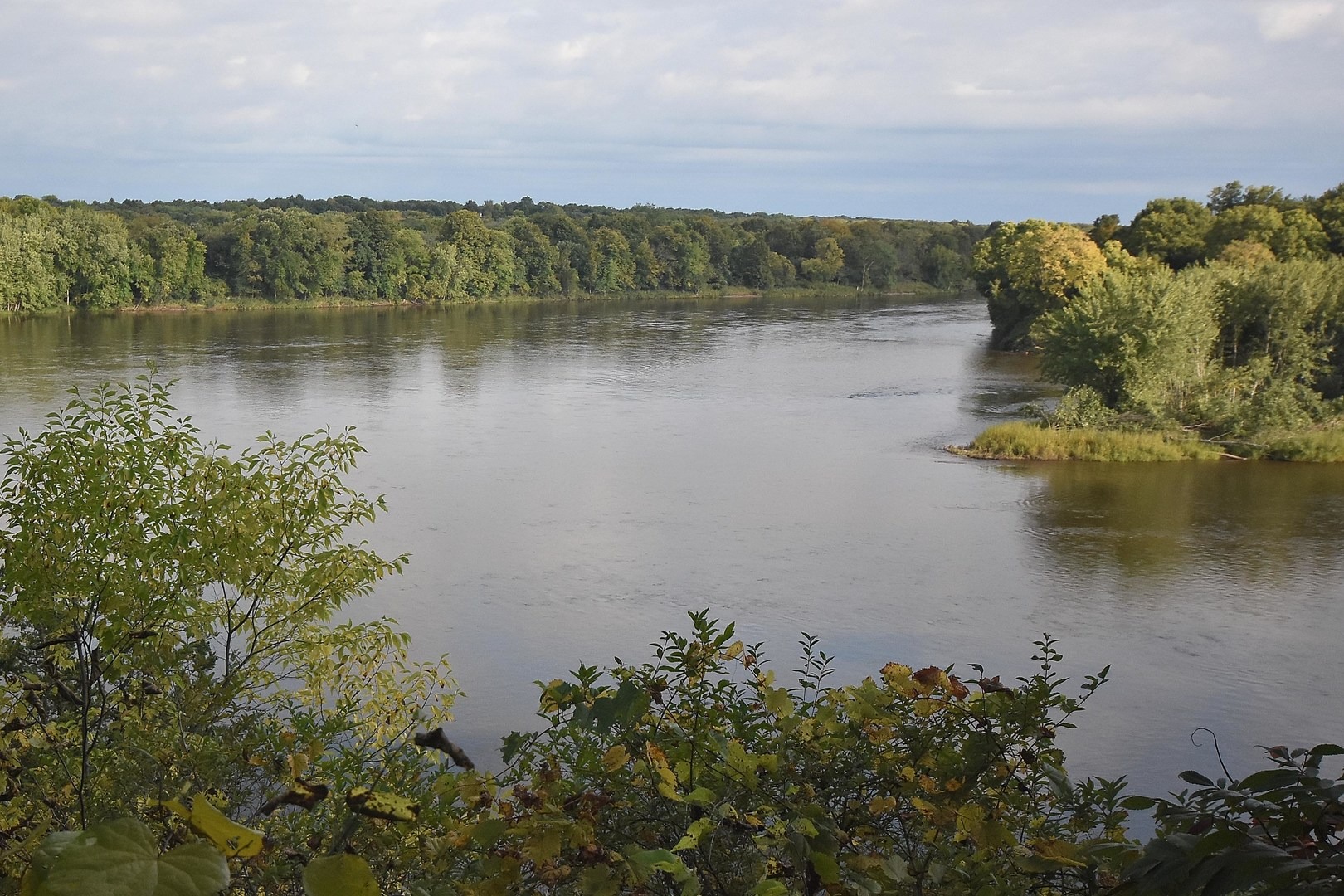 Thank You